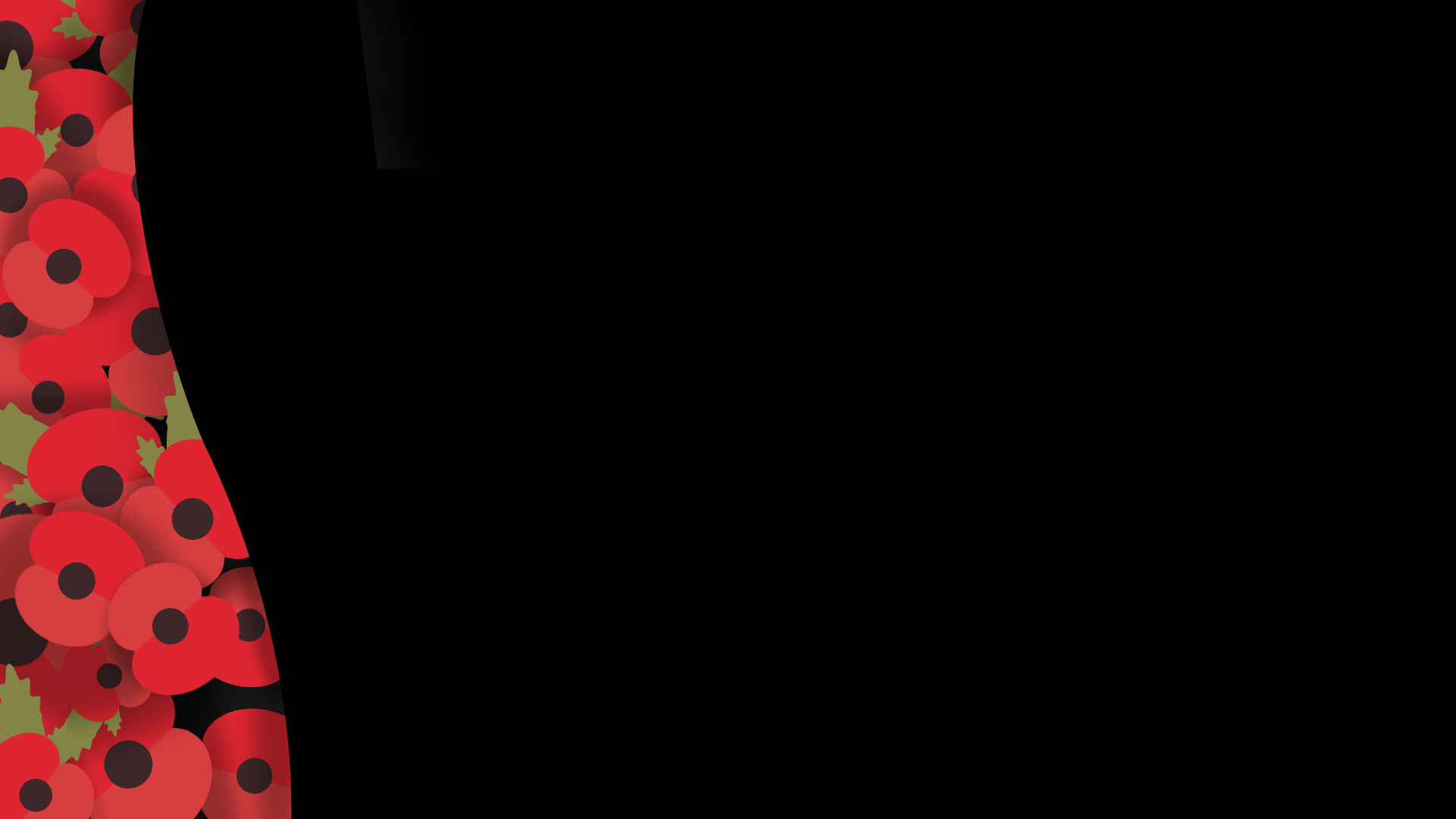 Remembrance Sunday
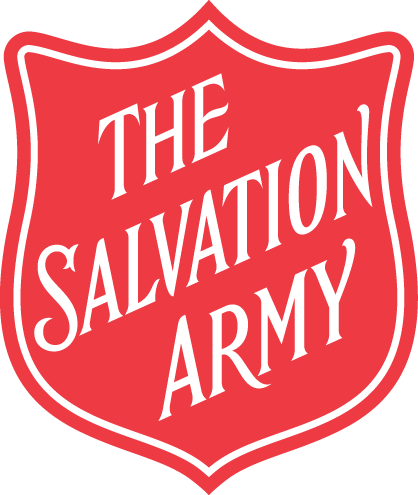 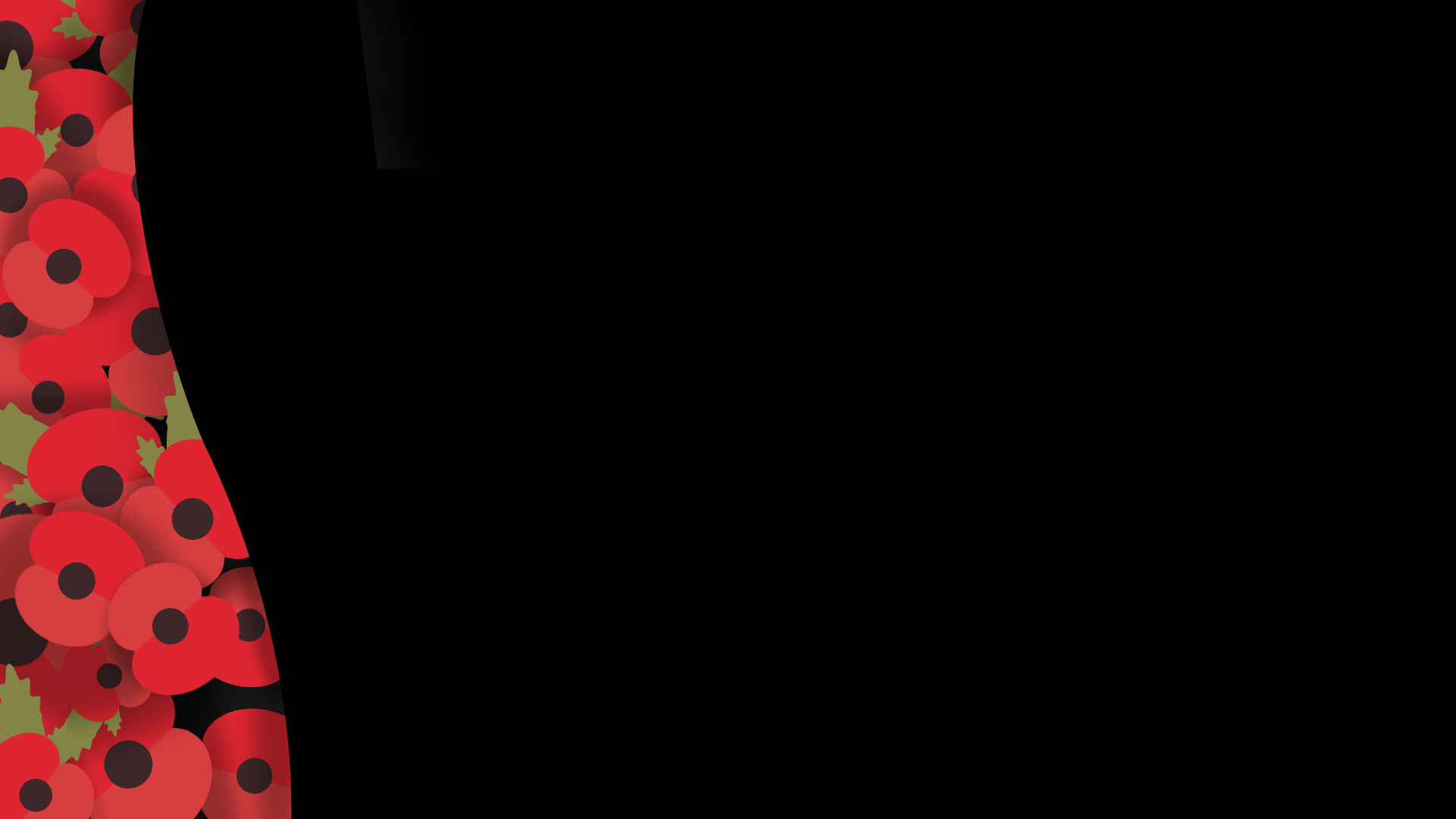 Add a heading
Add a subheading